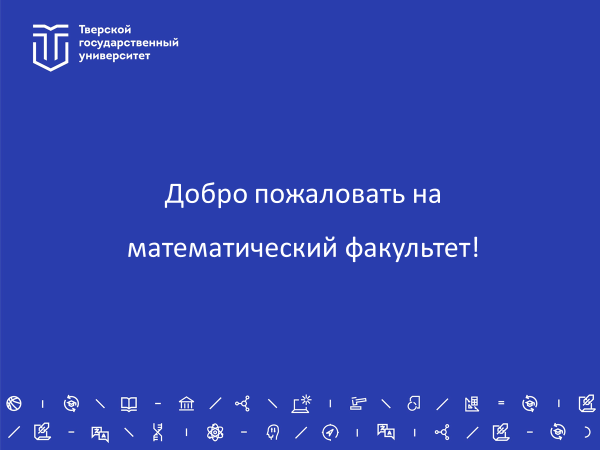 Добро пожаловать наматематический факультет!
В 2022 году математический факультет объявляет набор на следующие направления и специальности:
УСЛОВИЯ ПРИЁМА
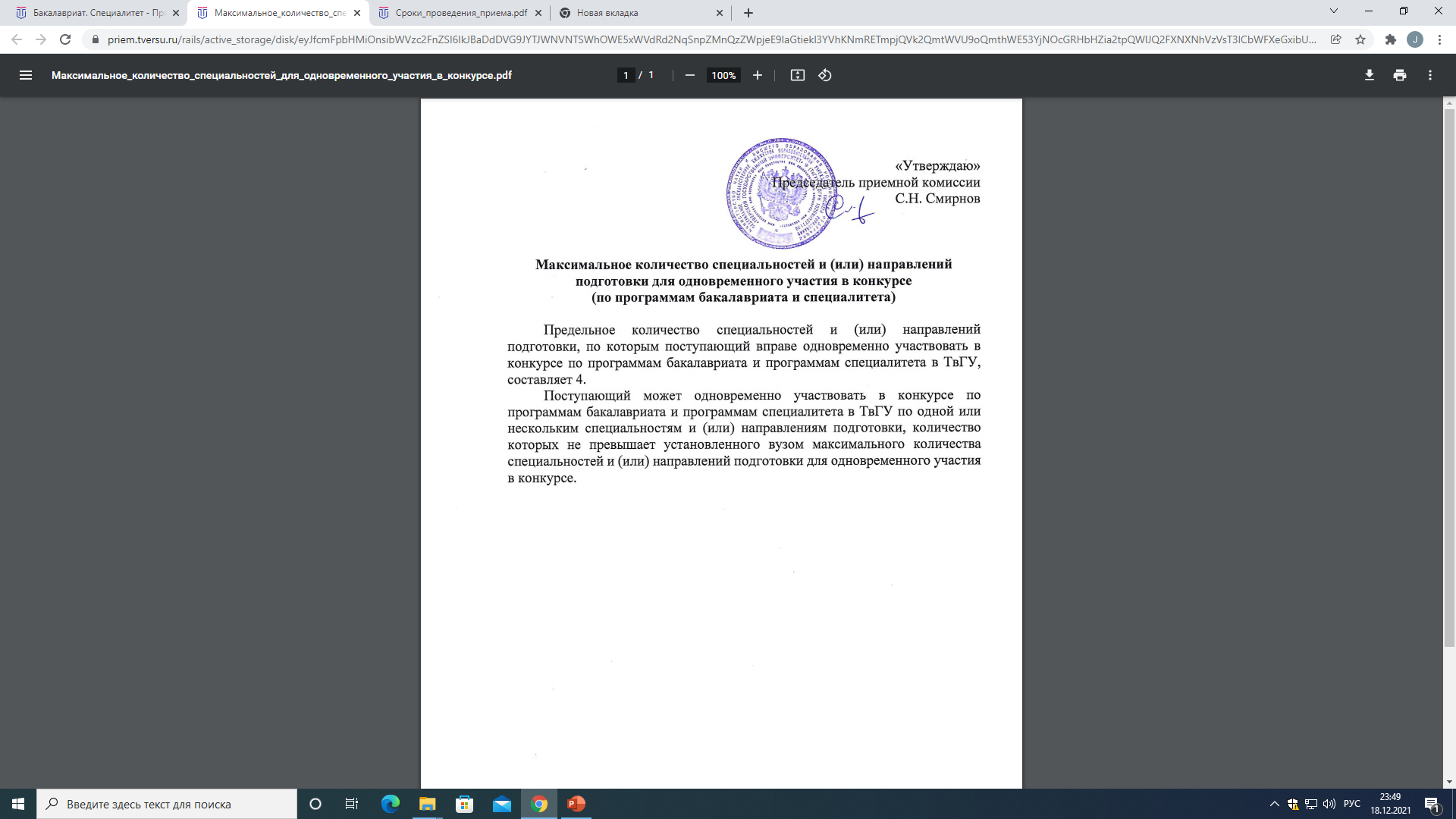 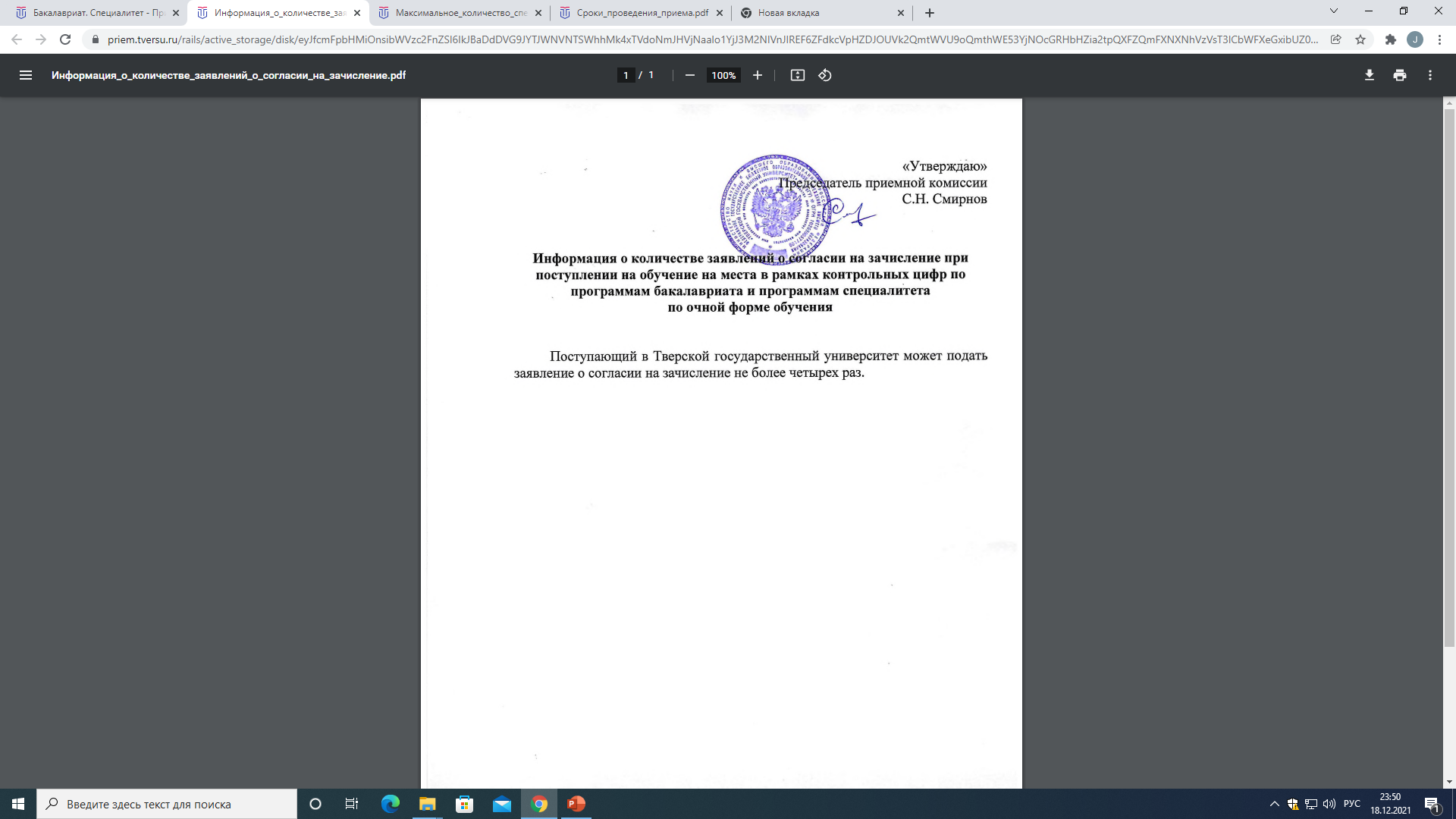 НАПРАВЛЕНИЕ:
«Математика и компьютерные науки»
Сайт направления macs.tversu.ru
КЦП: 30 бюджетных мест
Будущие профессии
Математик; Инженер-математик; Аналитик; Программист-аналитик; 
Специалист по математическому моделированию; Преподаватель математики и информатики; 
IT-специалист; Администратор баз данных; Администратор прикладных систем.
Срок обучения:
4 года (бакалавриат)
+2 года (магистратура)
Проходной балл - 141
СПЕЦИАЛЬНОСТЬ:
«Компьютерная безопасность»
Будущие профессии
КЦП: 51 бюджетных мест
IT-специалист;  Специалист по защите информации; Специалист по аудиту информационной безопасности; Системный администратор; Системный аналитик; Программист; Разработчик средств информационной безопасности; Специалист по сетевой безопасности.
Срок обучения: 5,5 лет
Проходной балл - 161
«Математика»
НАПРАВЛЕНИЕ:
ПРОФИЛЬ ПОДГОТОВКИ:
Преподавание математики и информатики
Фундаментальная и прикладная математика
КЦП: 23 бюджетных мест
Будущие профессии
Учитель математики, информатики и ИКТ; Преподаватель математики и информатики; Аналитик-математик; Инженер-математик; Математик; IT-специалист.
Срок обучения:
4 года (бакалавриат)
+2 года (магистратура)
Проходной балл - 149
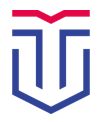 Математический факультет сегодня
Главный источник кадров высшей квалификации с высочайшим педагогическим и научным потенциалом
Направление бакалавриата 01.03.01 Математика с двумя профилями подготовки
Ассоциация учителей и преподавателей математики Твери и Тверской области
Всероссийская научно-практическая конференция «Перспективы развития математического образования в эпоху цифровой трансформации»
Специалитет 10.05.01 Компьютерная безопасность
Договоры о сотрудничестве с IT-компаниями Тверского региона
Сотрудничество с ЛИТ ОИЯИ г.Дубна
Консорциум «IT–образование – XXI век»
Кафедры информационных систем и методов искусственного интеллекта на базе НИИИТ ФСИН
Победа в Цифровой олимпиаде «Волга–IT‘20»
Студенческая командная олимпиада по программированию ICPC (Northern Eurasia Regional Contests 2020)
Программа «УМНИК» (Разработка цифровых сервисов идентификации неисправностей в сети на основе данных коммерческого учета электроэнергии)
Онлайн-курс "Технологии высокопроизводительных вычислений"
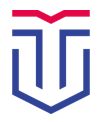 Факультет сегодня
Кадры
Наука 
2016 - 2021 гг.
7 профессоров и 26 доцентов
Всего публикаций - 277, в том числе:
публикаций Web of Science – 29,
 публикаций Scopus – 46,
 публикаций ВАК – 94,
 публикаций РИНЦ – 227.
5 кафедр:
Кафедра компьютерной безопасности и математических методов управления
Кафедра математического анализа
Кафедра общей математики и математической физики
Кафедра функционального анализа и геометрии
Кафедра информационных систем и методов искусственного интеллекта ФГБОУ ВО Тверской государственный университет в ФКУ НИИИТ ФСИН России
Научные журналы:

Mathematical Modelling and Geometry
Математические методы управления
Применение функционального анализа в теории приближений
Базовая кафедра - кафедра информационных систем и методов искусственного интеллекта ФГБОУ ВО Тверской государственный университет в ФКУ НИИИТ ФСИН России
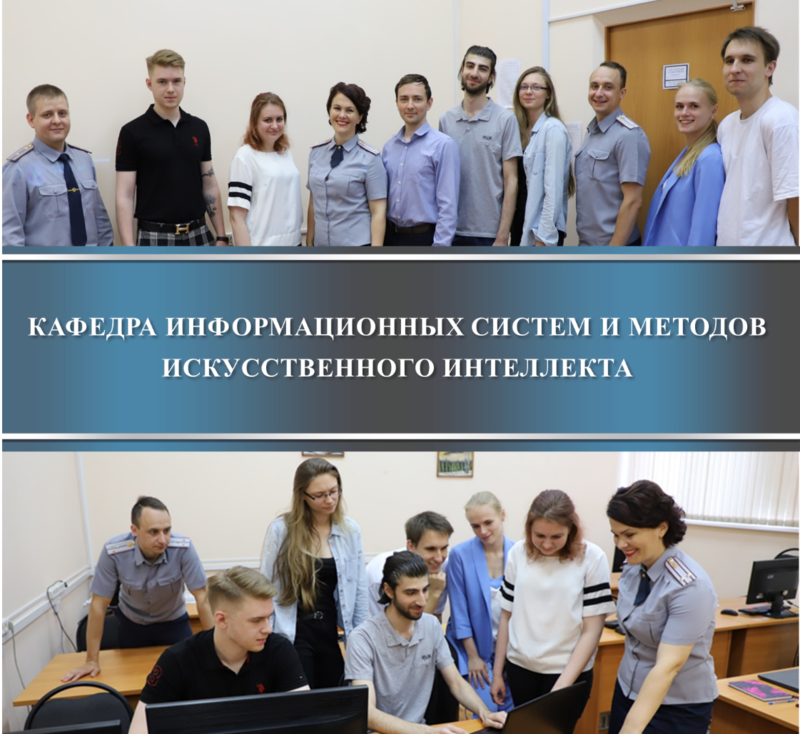 Научная работа на кафедре ведется по следующим направлениям:
Интеллектуальный анализ данных.
Большие данные.
Алгоритмы технического зрения и распознавания образов.
Нейросетевые методы идентификации объектов.
Чат-боты и диалоговые системы.
Технологии семантического веба.
[Speaker Notes: Качественная подготовка специалистов по информационной безопасности возможна только при условии наличия практико-ориентированных курсов и активного вовлечения студентов в проектную деятельность. Реализация проектной деятельности осуществляется через взаимодействие факультета с предприятиями региона и является необходимым условием актуальности получаемых студентами знаний, а также их дальнейшего успешного трудоустройства.]
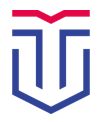 Основные мероприятия факультета
Организации, где работают выпускники
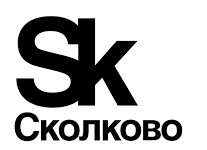 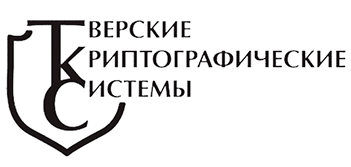 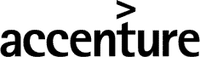 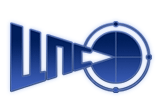 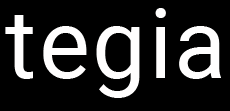 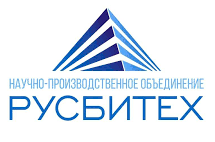 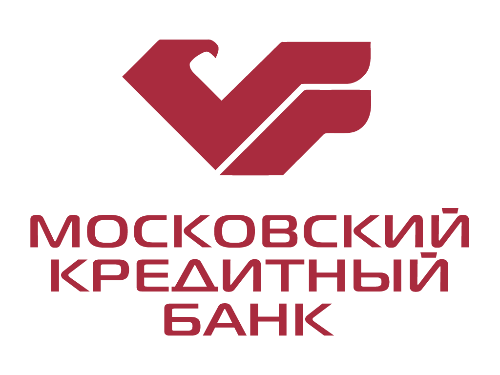 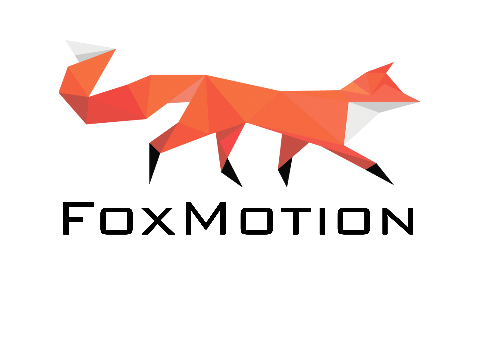 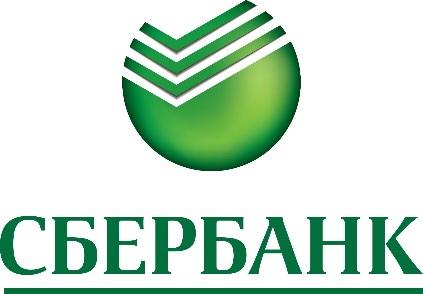 [Speaker Notes: Выпускники факультета являются универсальными профессионалами, способными реализовать себя практически в любой области, связанной с информационной безопасностью. Наши студенты работают в международных IT-компаниях EPAM Systems, Accenture, в Сбербанке России, Московском кредитном банке,  Инновационном центре «Сколково», НИИ «Центрпрограммсистем», АО «НПО РусБИТех» и многих других. Они создают успешные IT-компании: ООО «Тверские КРИПТО-графические системы», ООО «ТЕГИЯ», студия медиа-контента FoxMotion.]
Школа по подготовке к ЕГЭ математического факультета
Занятия проходят еженедельно в очном и онлайн-форматах по дисциплинам:

информатика и ИКТ

математика (профильная)

Занятия ориентированы на обучающихся 11 классов (возможно посещение занятий обучающимися 10 классов). Участие в работе школы бесплатное.
https://math.tversu.ru/pages/147
Тверь, Садовый пер., д. 35, ауд. 314
Наши контакты
Адрес: 170002, г. Тверь, Садовый пер., д. 35, ауд. 221 (деканат), 
3-й корпус университета.
Деканат: +7 (4822) 58-56-83
Email: Chemarina.YV@tversu.ru
Сайт: https://math.tversu.ru
Приёмная комиссия
Адрес: 170100, г. Тверь, Студенческий пер. д. 12 (корпус Б) каб. 101. 
Приемная комиссия: +7 (4822) 32-15-14
Email: priem@tversu.ru
Сайт: https://priem.tversu.ru/